Ask:

. Analyze a leadership situation you have experienced:
. Either as the leader, OR
. A follower with a direct relationship to the leader
. Apply course concepts and models to explain:
. Why you/the leader were effective or not
. What, if anything, you/the leader should have done differently, and why

Tip: Regardless of structure, make sure the flow is logical, systematic & internally consistent
Apply Models & Concepts Covered in Class
. Models
	.Work Group Model
	. Leadership Triangle Model
. Concepts
	. Motivation
	. Leadership style
	. Understanding & Facilitating Change
	. Leading by Leveraging Culture
	. Congruences and Incongruences

Show with concrete detail/examples how the models/concepts are applied to the real-life situation
- Demonstrate your ability to analyse the root causes of behaviour/performance observed
- Provide clear and in-depth explanation of various factors affecting decisions, actions, outcomes
- Depict concisely the sequence of events, chain of thought and actions, and how they produced the outcomes (desired or otherwise)
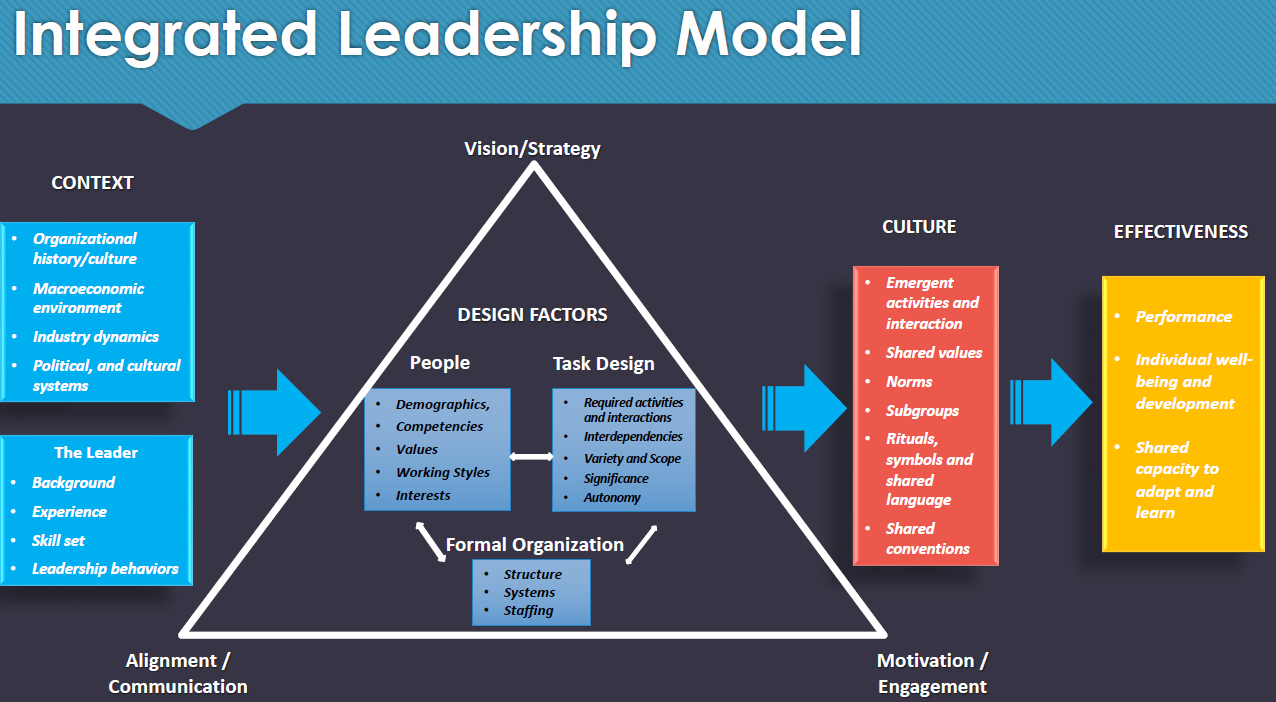 Context
. Use this as an opportunity to underlay the foundation of your situation
. Describe the events that are taking place, setting up premise of time, organizational
history, and external forces without too much specificity
. While you may have many different contexts (larger organization vs. team vs. situation)
you should focus primarily on context for the situation and the leader under discussion
. Put yourself in the readers shoes – this is the first time your reader is learning about
your story; provide sufficient context to make them understand without overwhelming
them
. Parse through and edit the details you include; each detail should be helpful in the
later analysis or for the progression of the narrative
The Leader
. Discuss the leader’s background, experience, and skill set used
and interpersonal behaviours that are relevant to the paper.
The Leader
Background
Experience
Skill set
Leadership behaviours
Design Factors
. Leaders need to ‘MANAGE’ the design factors. They usually have some
level of influence on these elements and rely on them to be effective.
Task Design
Required activities
and interactions,
Interdependencies,
Significance,
Variety, Autonomy
Formal Organization
Structure
Systems
Staffing
People
Demographics
Competencies
Interests, Values
Working styles
Design Factors
In addition to managing the design factors, leaders play three roles:
Analytical Skills
	Setting a Direction
Communication Skills
	Aligning people
 Emotional Intelligence
	Motivating people
Culture
. Culture is felt rather than seen, so when articulating culture in your paper, be
mindful of how the description can be validated
. Emergent activities and interactions
. Shared values and norms
. Sub-groups that exist
. Rituals, symbols and shared language that was shared
. Shared conventions


Find opportunities to combine different activities to comment on the overall culture of the company/team
. How does the company feel about you? (If the company were a person, what would they
be like?)
. How do you feel about the company? (If the company were a person, would you like to
get to know them?)
Effectiveness
. According to the work group model, team/organizational effectiveness should be
assessed through multiple dimensions:
. Performance
. Individual well-being and development
. Shared capacity to adapt and learn
. 

As a member of the team, were the performance criteria communicated and widely known? Did your quality of life improve or not?
. 

As a leader, had you given thought about what outcomes you are working towards and how they would be measured?
. If yes, work backwards to identify components and congruencies
. If not, work backwards to identify components and incongruencies and what you would do
differently (show growth)
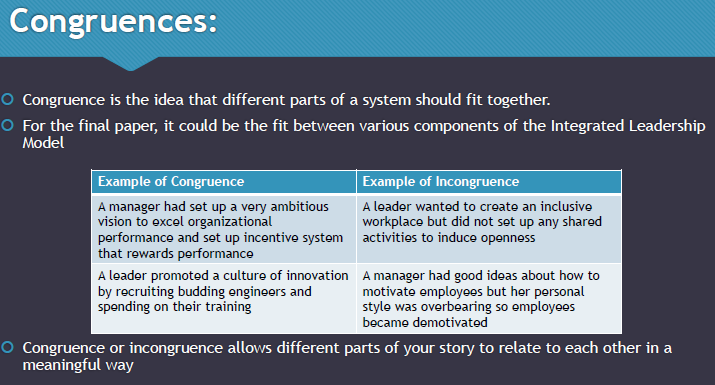 How to tackle your paper:
1. Use the Integrated Leadership Model as a template to note down ideas and concrete examples.
2. Pick a person (it could be you) which gives you rich context, and many examples which you can relate to the models and concepts learned in class. Analyze a specific project/ time period. Applying the knowledge learned to your scenario.
3. Sketch out the key leadership concepts to discuss. Each concept should have supporting examples.
4. Take the models holistically to identify the image of the leader in addition to a piece-meal of
individual examples.
5. Applying the knowledge learned to your scenario
Organization of the Paper:
. Introduction: briefly introduce your paper and leader characteristics you want to discuss
. Context: set the stage of the current organization/team for the reader
. Introduce the leader: briefly share their background, experience, skill set, and
leadership behaviors
. What the leader did:
. Setting the vision
. Staffing
. Planning and task design
. Addressing skills gap
. Structure and systems
. Managing workflow
. Raising standards and motivating the team
. Building team culture
. Results - Emergent culture and resulting effectiveness
. Suggested improvements
. Conclusion: reflections and summary of insights
In your work, don’t just list examples and
concepts. Show how they are linked to one another, i.e. have congruence: e.g. cause-effect, congruence/incongruence, external/internal, dynamics over time